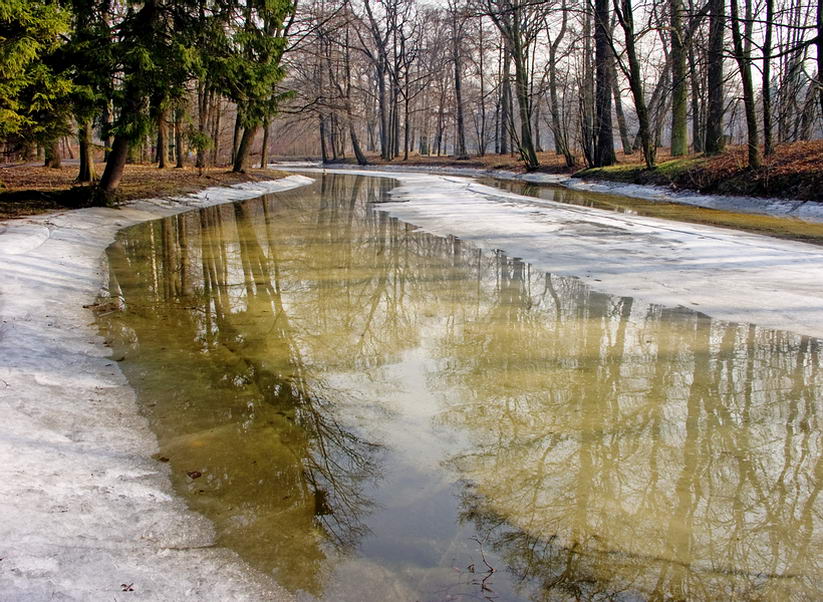 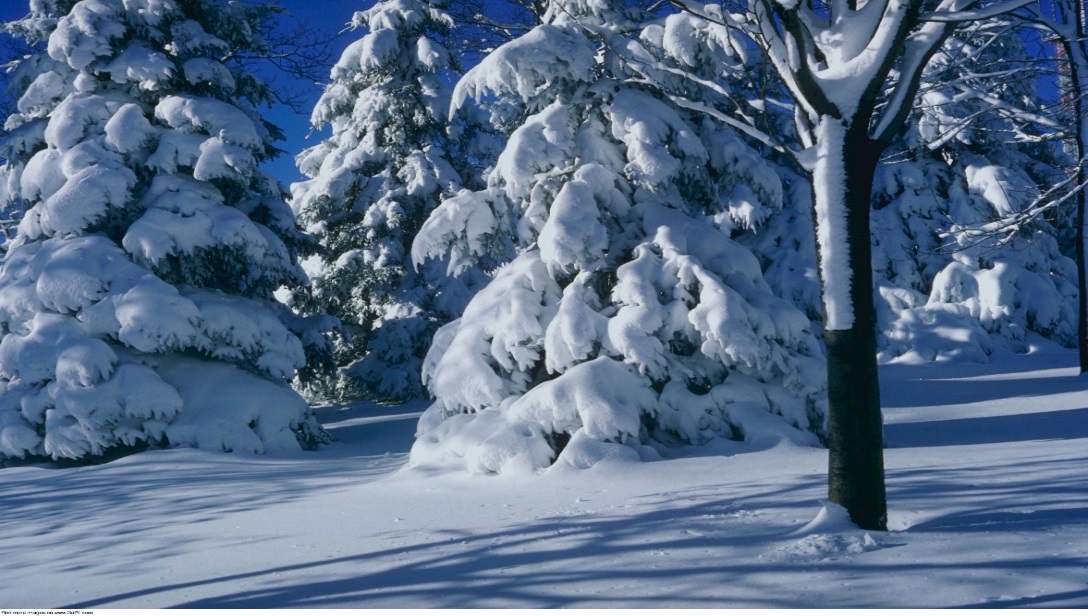 ВРЕМЕНА  ГОДА
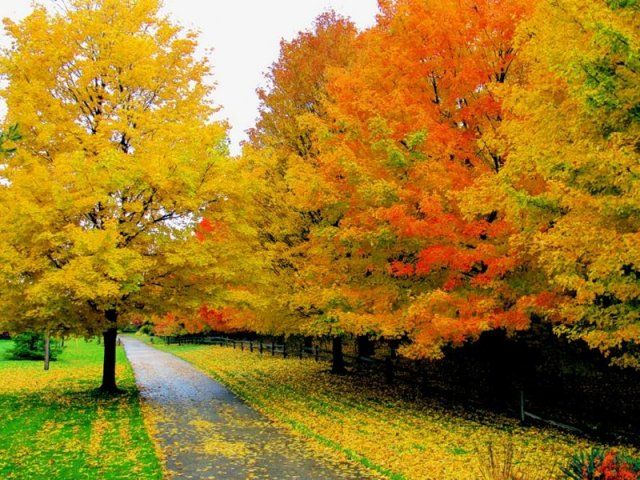 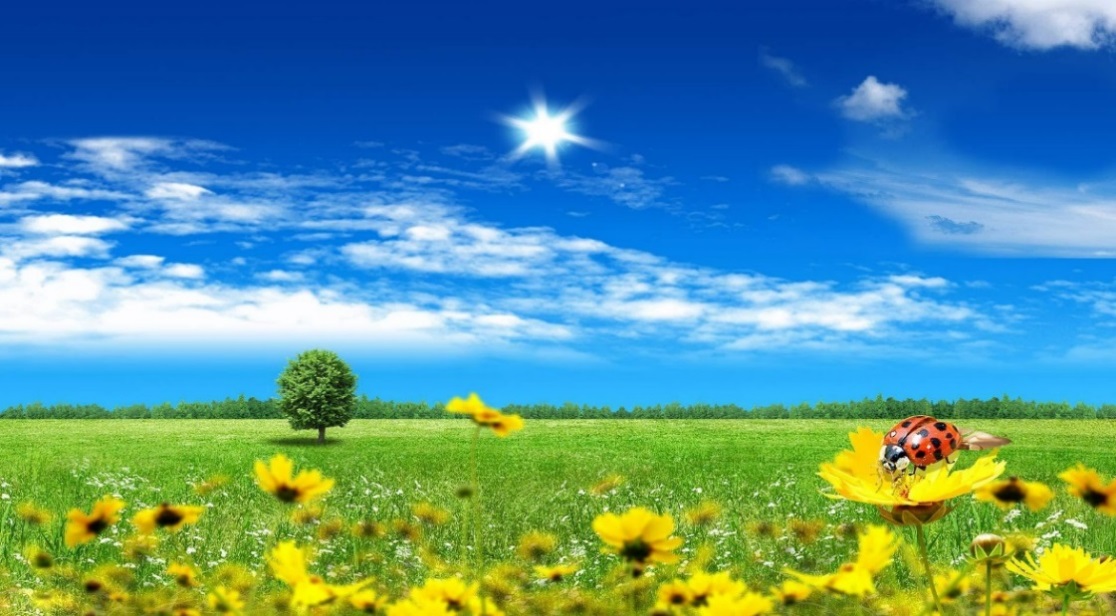 СОСТАВИЛА:     Зелинская В.А.
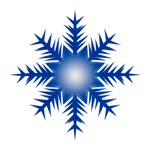 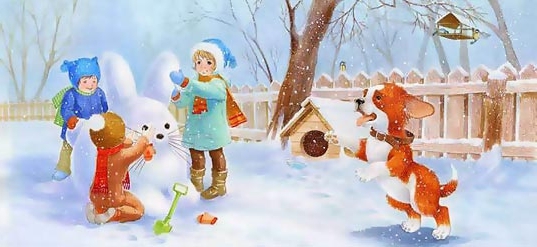 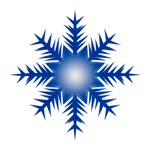 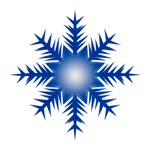 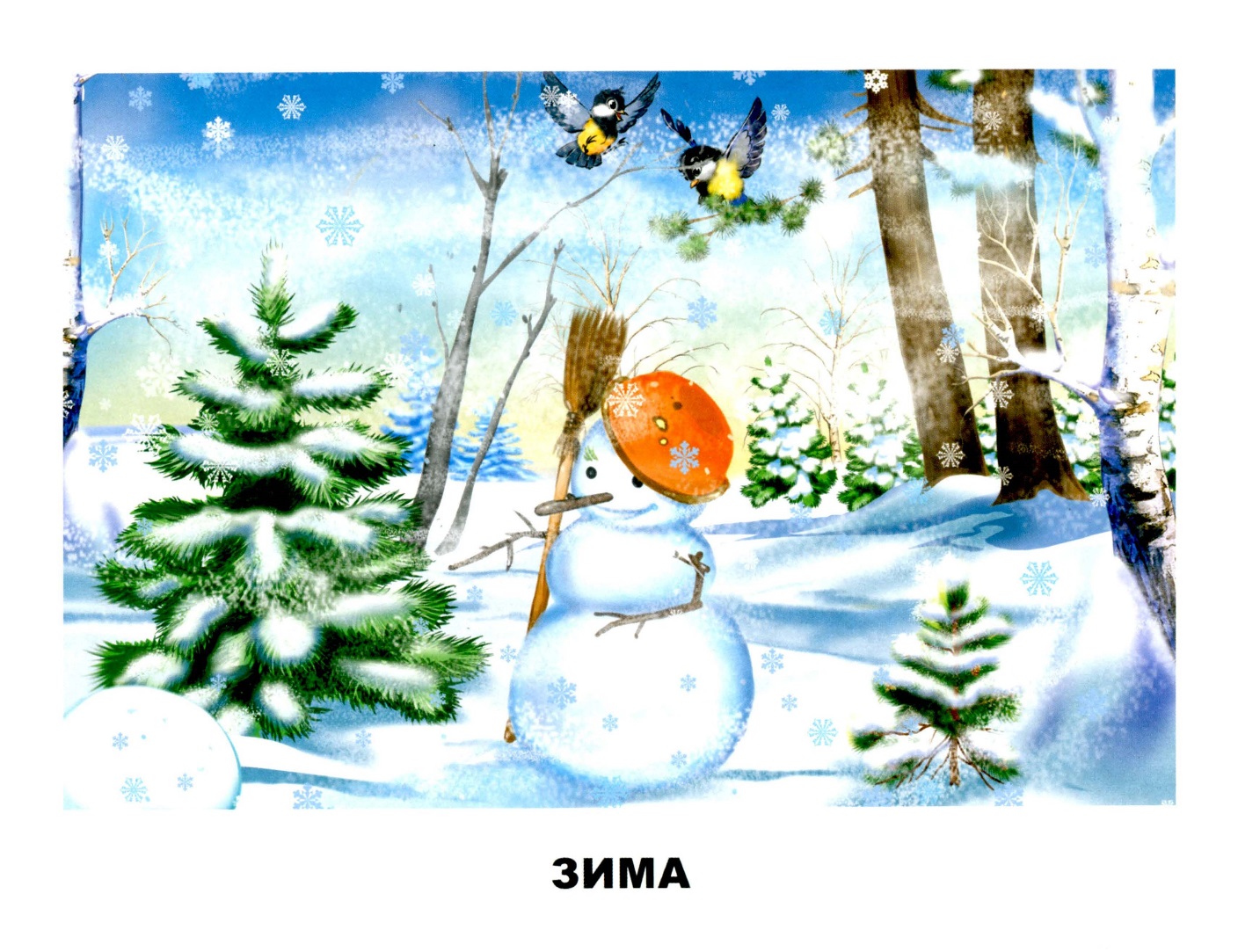 Наступили холода. 
Обернулась в лед вода. 
Длинноухий зайка серый 
Обернулся зайкой белым. 
Перестал медведь реветь: 
В спячку впал в бору медведь. 
Кто скажет, кто знает, 
Когда это бывает?
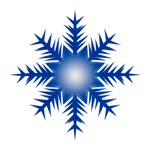 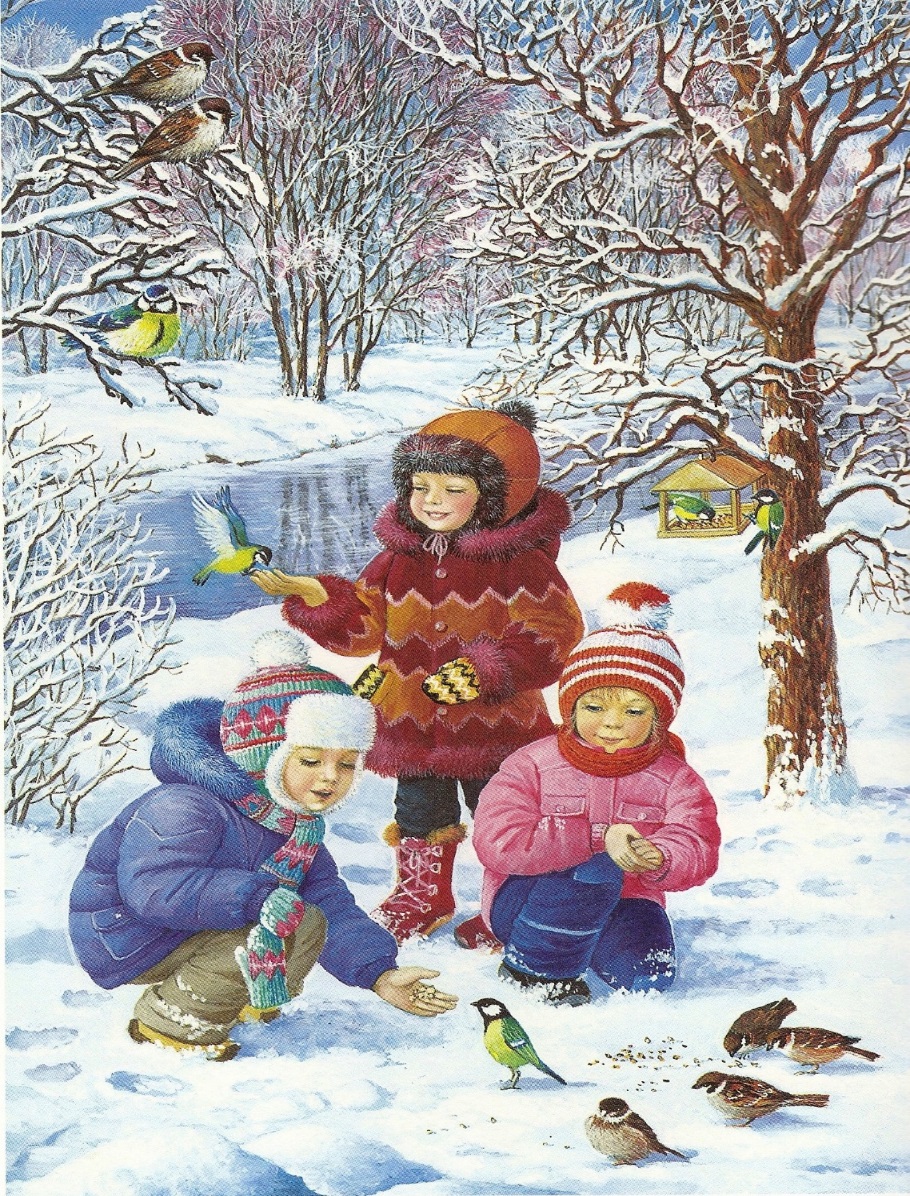 Ах, вы милые моиСнегири, синички!Вам кормушку смастерил я –Угощайтесь, птички.
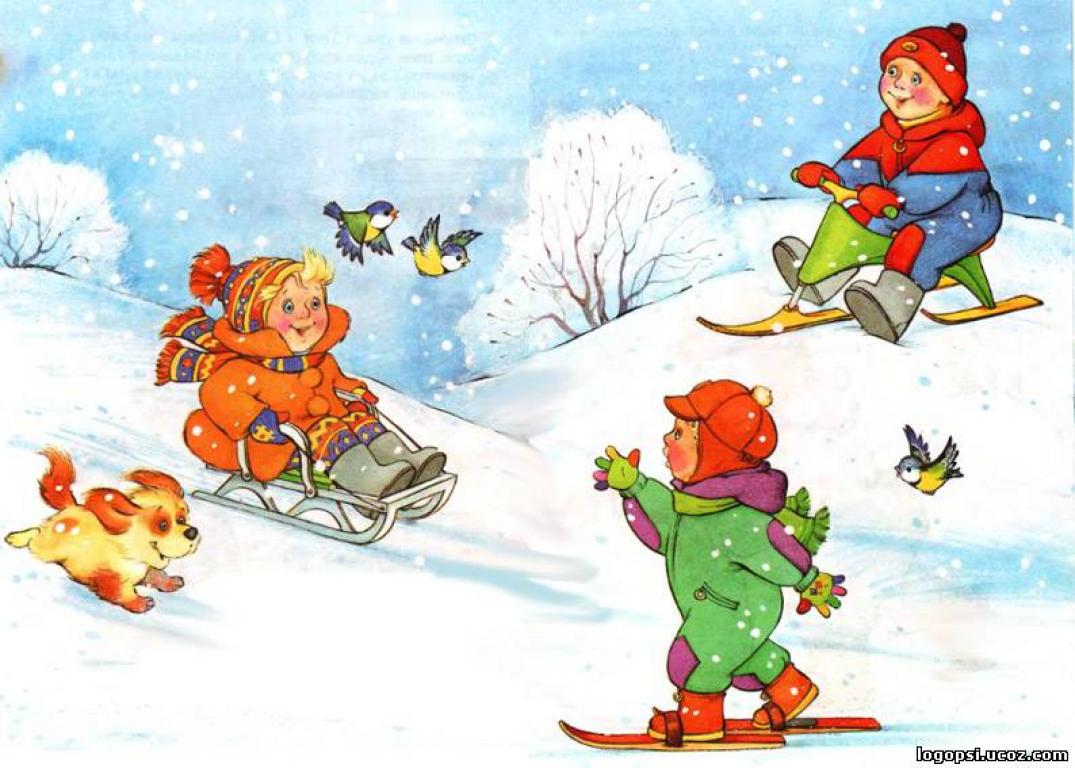 Закружился первый снег —
Заметает снегом всех!
Падают снежинки
Прямо на тропинку,
На собачку, и на кошку,
И на Дашину ладошку!
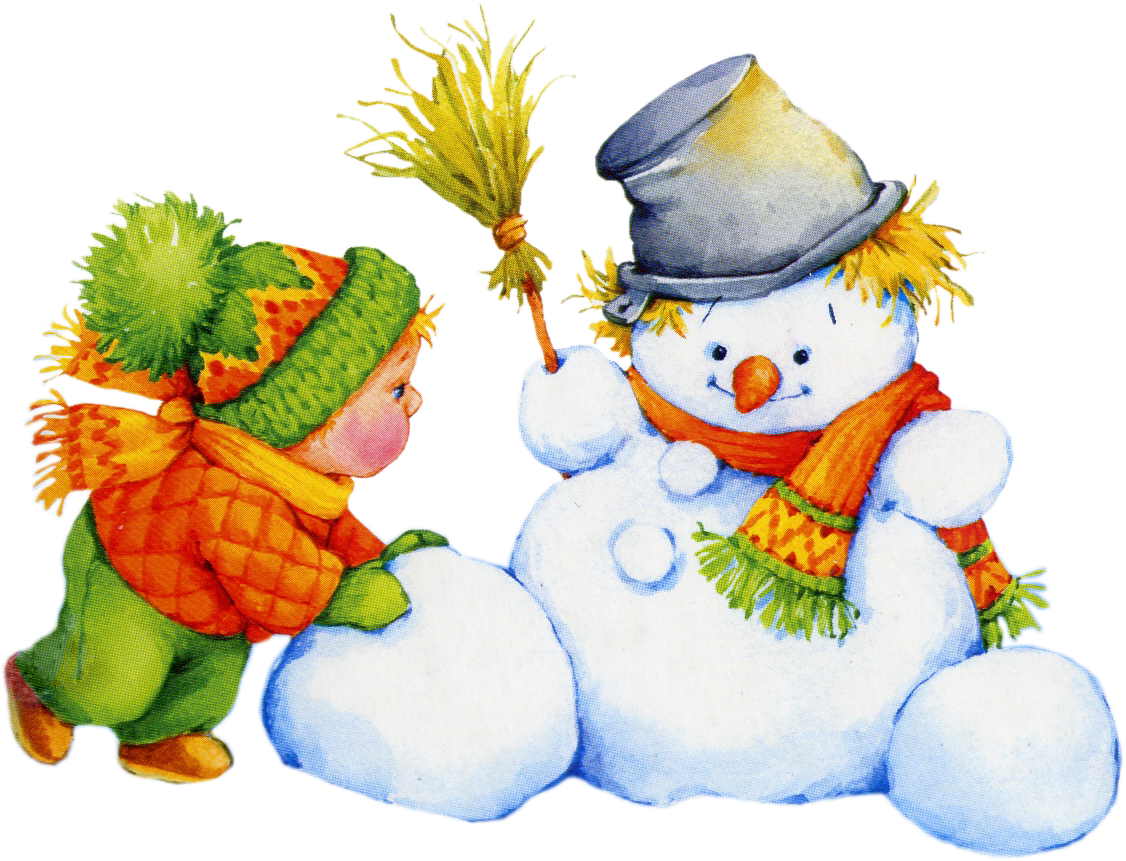 На дворе полно снежка.Я слепил снеговика.Руки, ноги, голова,Нос-морковка, глаза два.Нарисую краской рот.Пусть порадует народ!
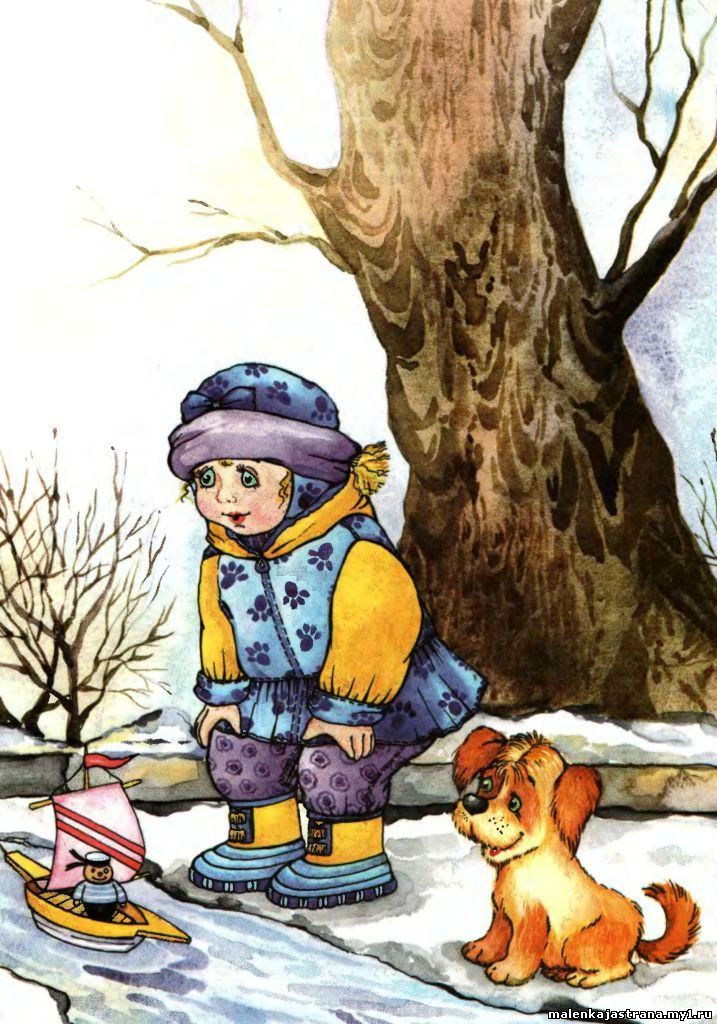 Снег чернеет на полянке,С каждым днем теплей погода.Время класть в кладовку санки.Это что за время года?
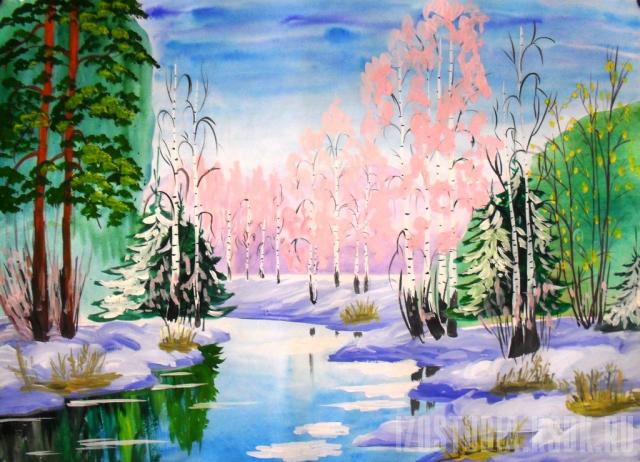 Весна самое долгожданное время года. Так долго шла зима, и, вот, наконец-то, первые лучики ласкового солнца будят природу от зимнего сна.
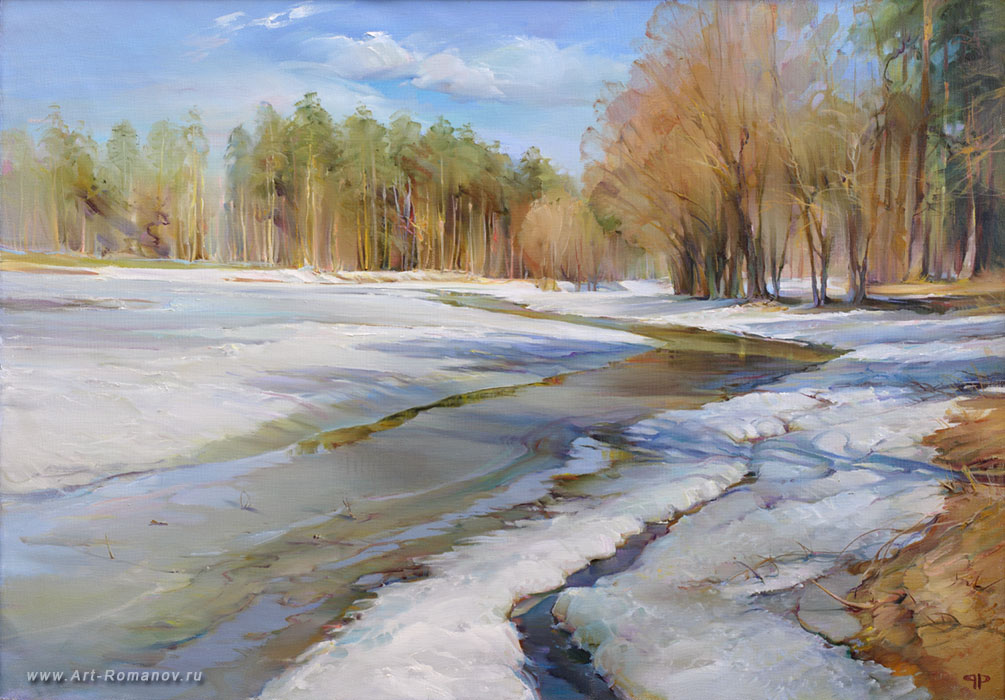 К нам весна шагает быстрыми шагами, 
И сугробы тают под ее ногами.
Черные проталины на полях видны. Верно, очень теплые ноги у весны.
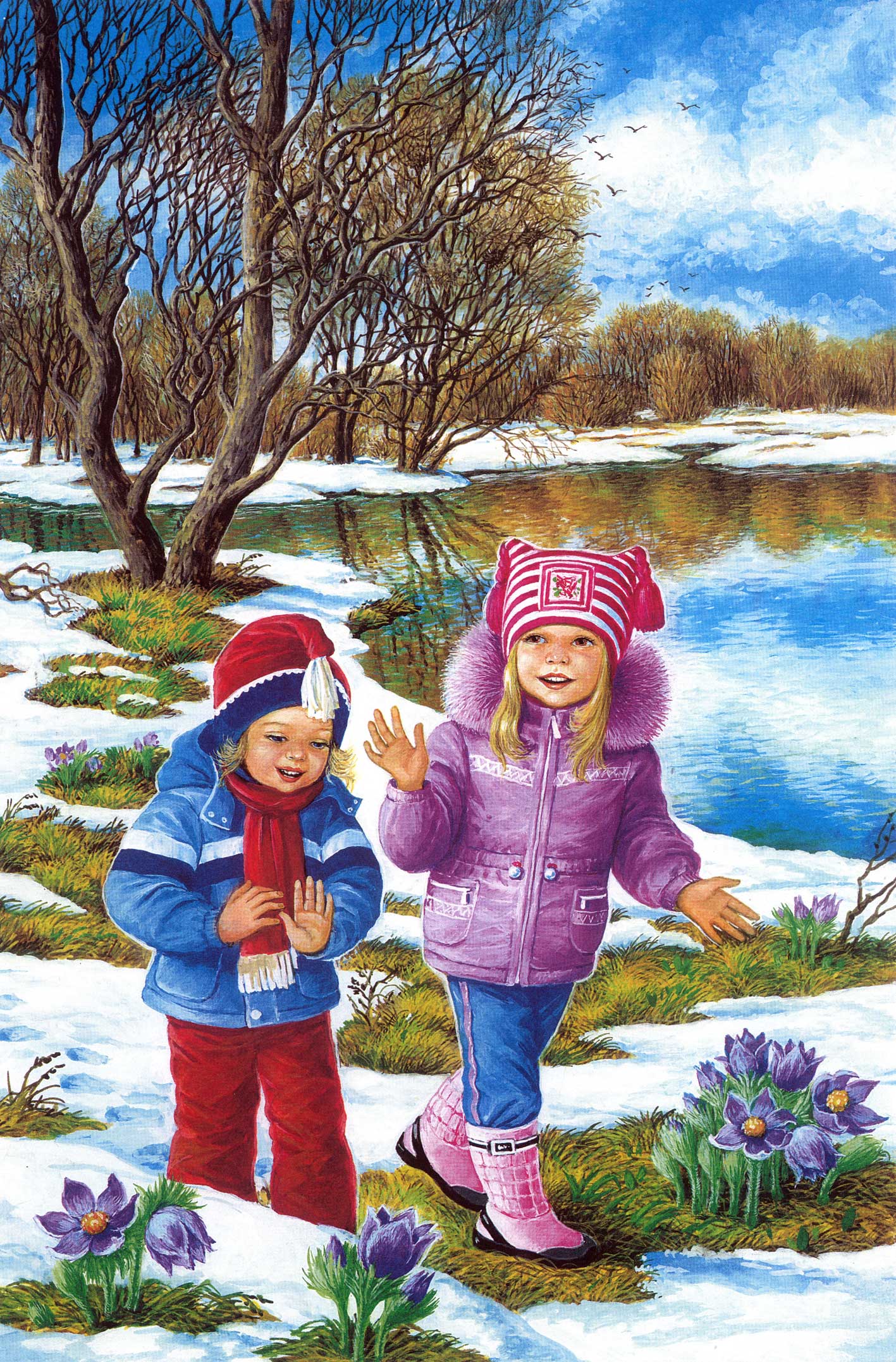 Наконец, пришла весна!Тают белые снега.Показались нежныеТут и там подснежники.
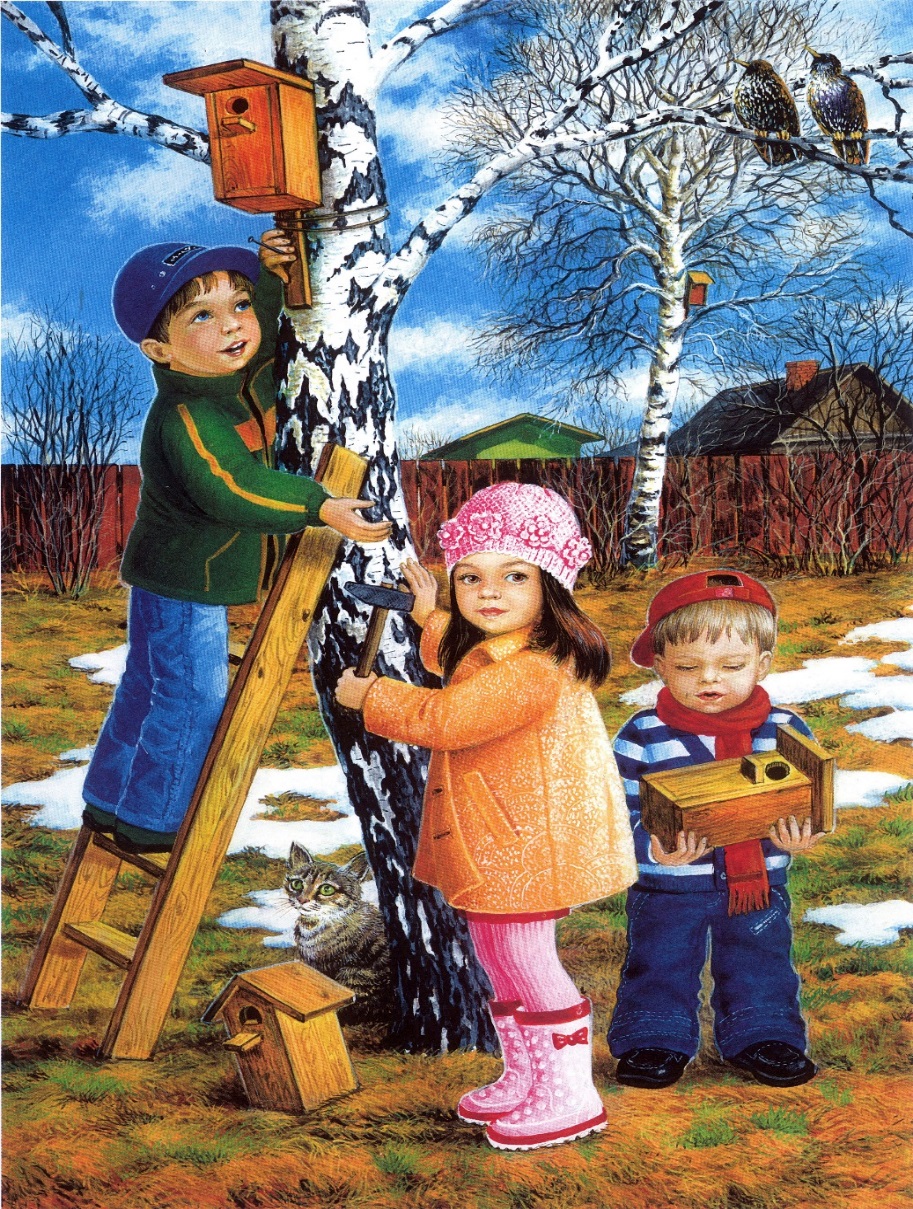 Милый скворушка-скворец,Прилетай же наконец!Для тебя я дом построил –Не скворечник, а дворец!
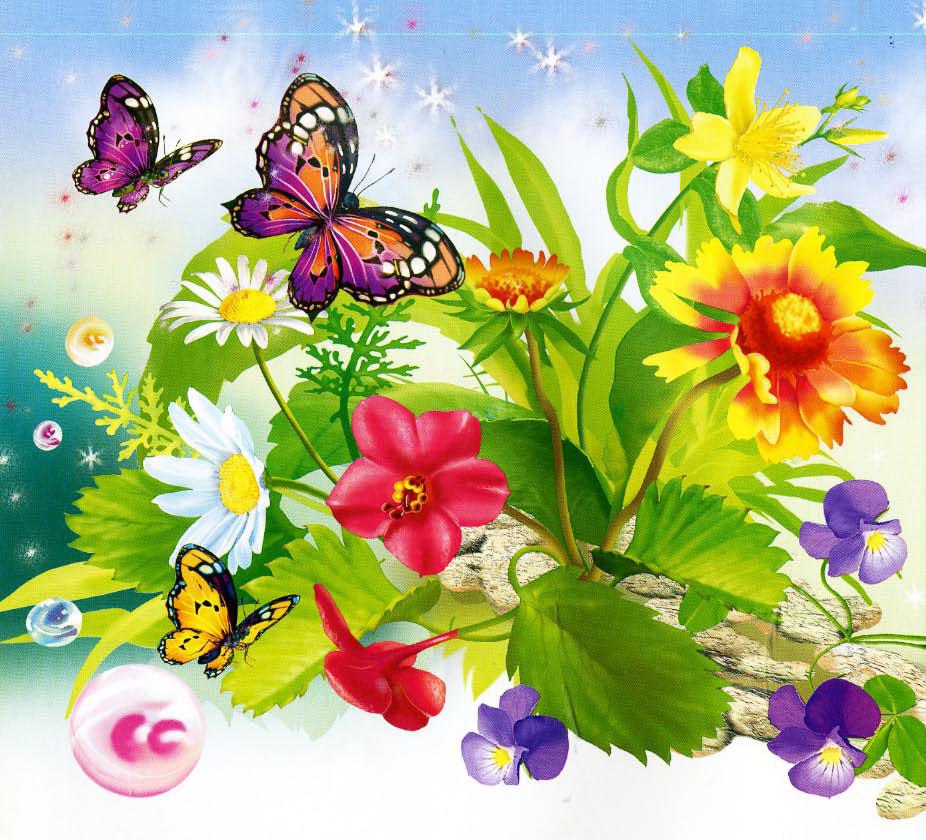 Долгожданная пора!Детвора кричит: Ура!Что ж за радость это?Наступило ...
Вот оно – долгожданное лето! Ему рады все – маленькие и большие. Прекрасное теплое солнышко, чистое голубое небо с прекрасными белыми облачками, которые похожи на забавных зверушек… Зеленая травка, которая после дождика так пахнет! И все это есть лето!
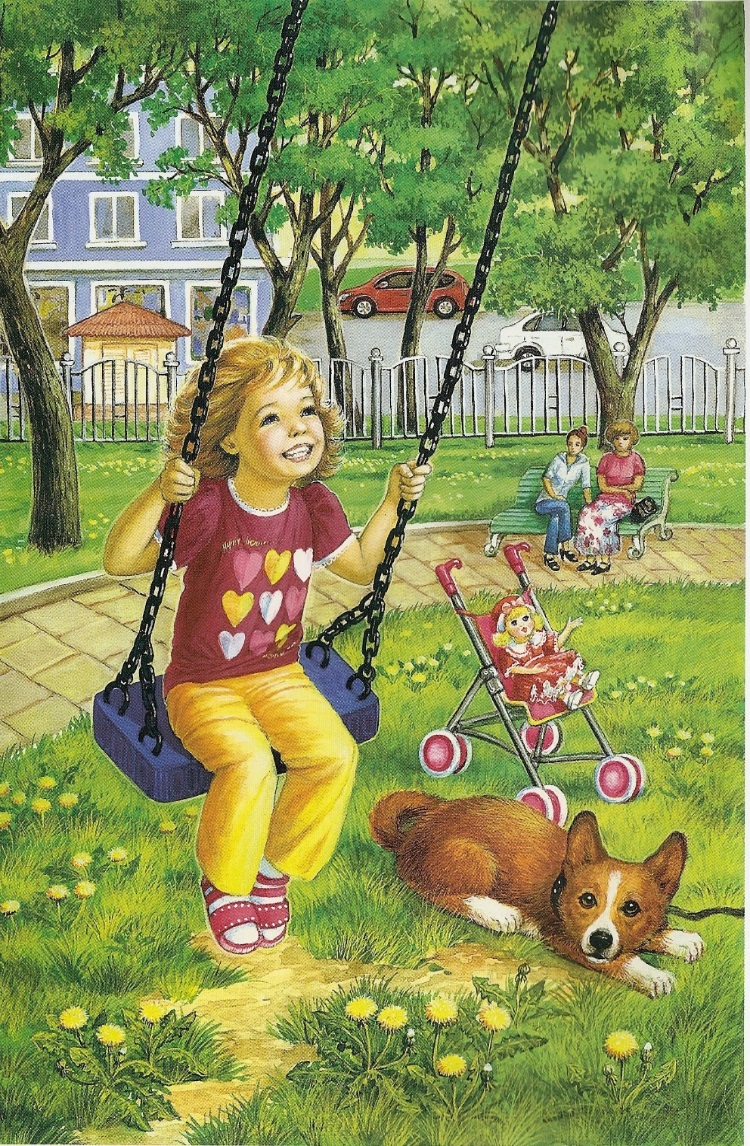 Лето — это солнца луч,Тёплый дождик из-под туч,Лето — яркие цветыНеобычной красоты,Лето — тёплая река,Стайкой в небе облака.Лето! лето к нам идёт!Всё ликует и поёт.
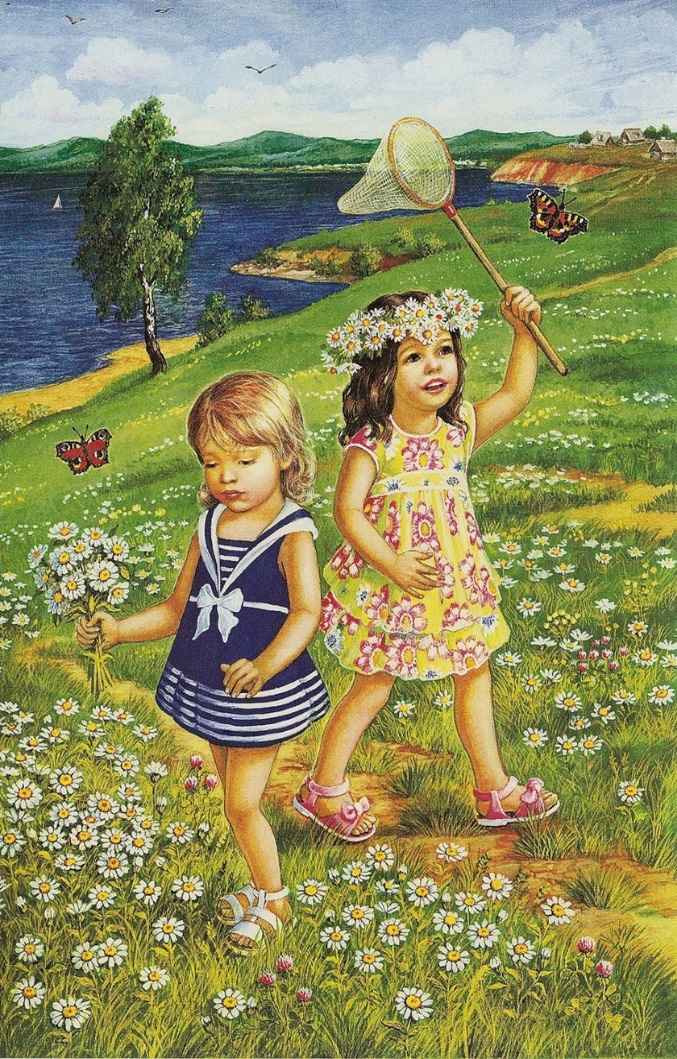 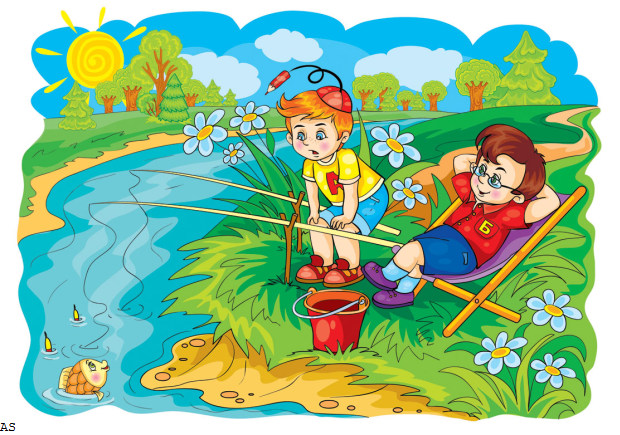 Лето – это самая теплая пора. Это время отдыха, купаний в речке. Лето – время ярких красок и веселья.
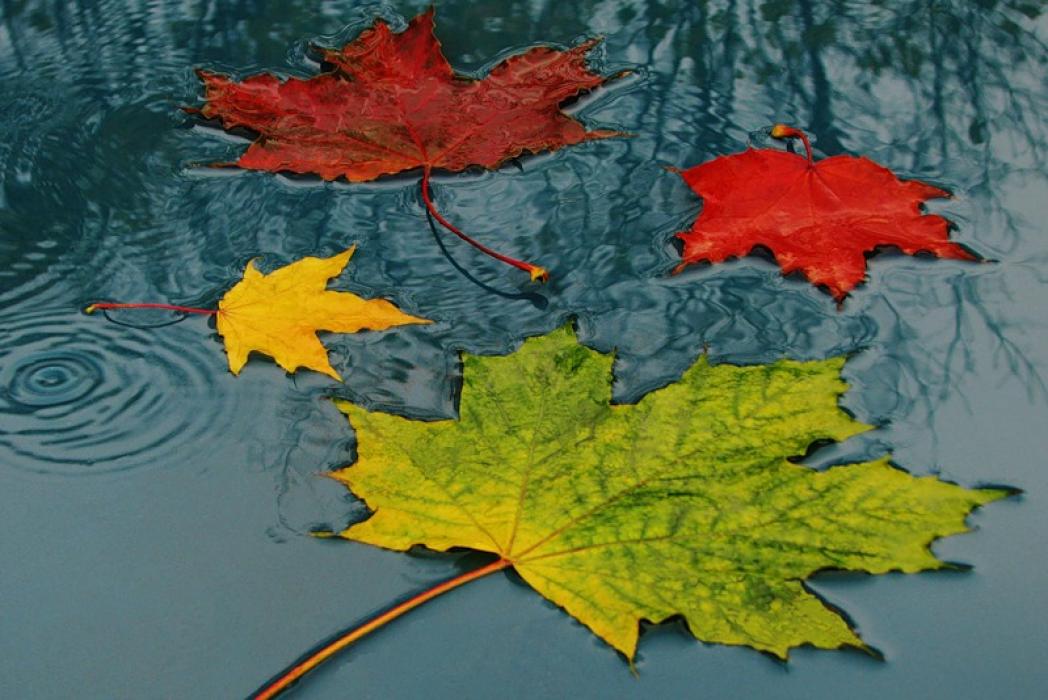 Листья с веток облетают,
Птицы к югу улетают.
«Что за время года?» — спросим.
Нам ответят: «Это...»
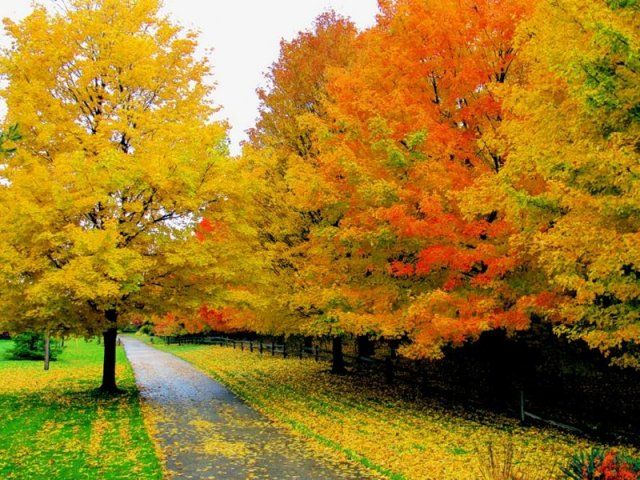 Каждый год на смену теплому лету приходит немного грустная, но не менее яркая пора – осень. Не зря ее называют золотой, ведь не успеешь оглянуться, как попадаешь в настоящую сказку.
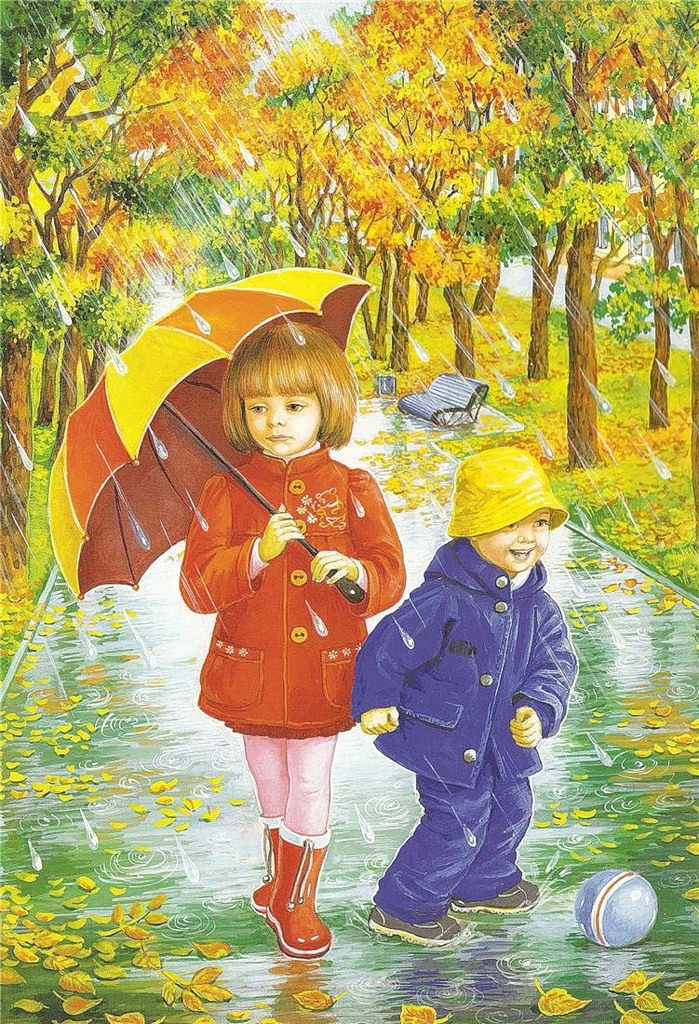 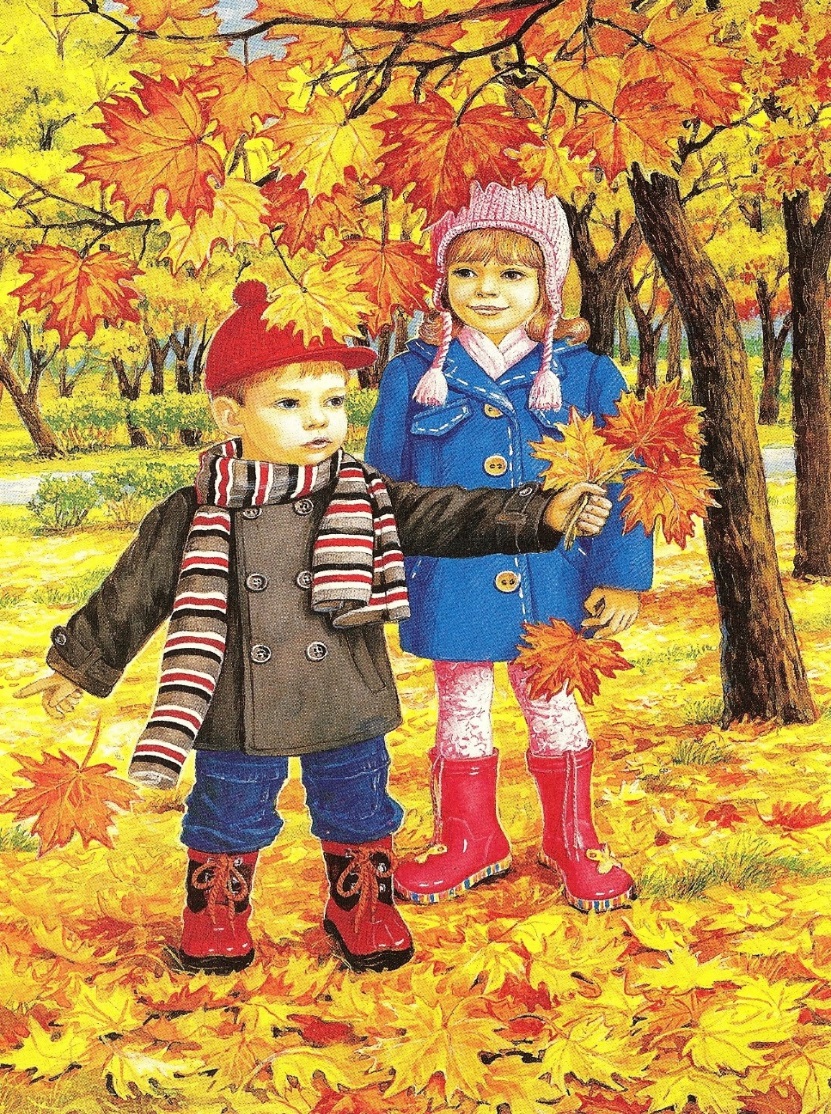 Осень красивое время года. Листочки на деревьях желтеют и лес одевается в яркие желто-красные наряды. Все чаще звенит дождик и начинает холодать
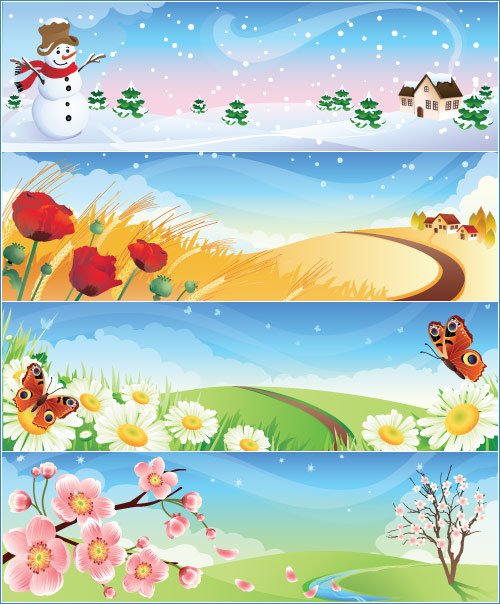 СПАСИБО  ЗА  ВНИМАНИЕ